presentatie
Serumoogdruppels: zien we het wel helder genoeg				Carla Brunke				Hemovigilantie medewerker
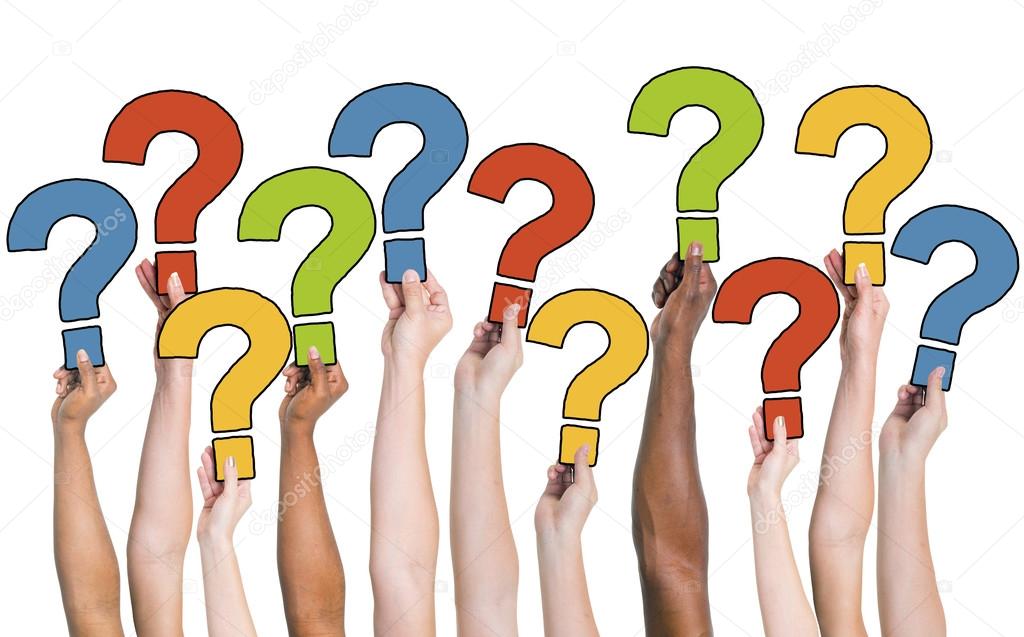 Waarom vallen de serumoogdruppels onder de hemovigilantie?
Groen: de wetgeving is gewijzigd
Rood: er is een overstap gemaakt van gebruik van eigen serum naar donor serum
VOOR JE BEGINT
Overstap van autologe naar allogene serumoogdruppels en daarmee ook naar de hemovigilantie
Achtergrond informatie
VOOR JE BEGINT
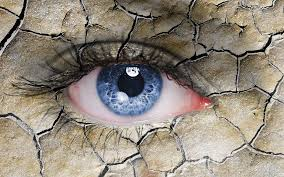 Indicaties:                 


hoornvliesbeschadigingen

niet reagerend op conventionele therapie
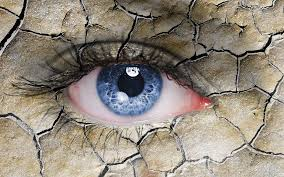 Productie serumoogdruppels in een
In een
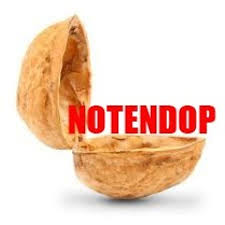 pool vers bevroren serum, 8 donoren
worden geselecteerd op basis van Parvovirus B19 status
test op antistoffen en viraal DNA of RNA
4 maanden quarantaine
[Speaker Notes: Pool vers bevroren serum, 8 donoren  /  worden geselecteerd op basis van Parvovirus B19 status / test op antistoffen en viraal DNA of RNA / 4 maanden quarantaine]
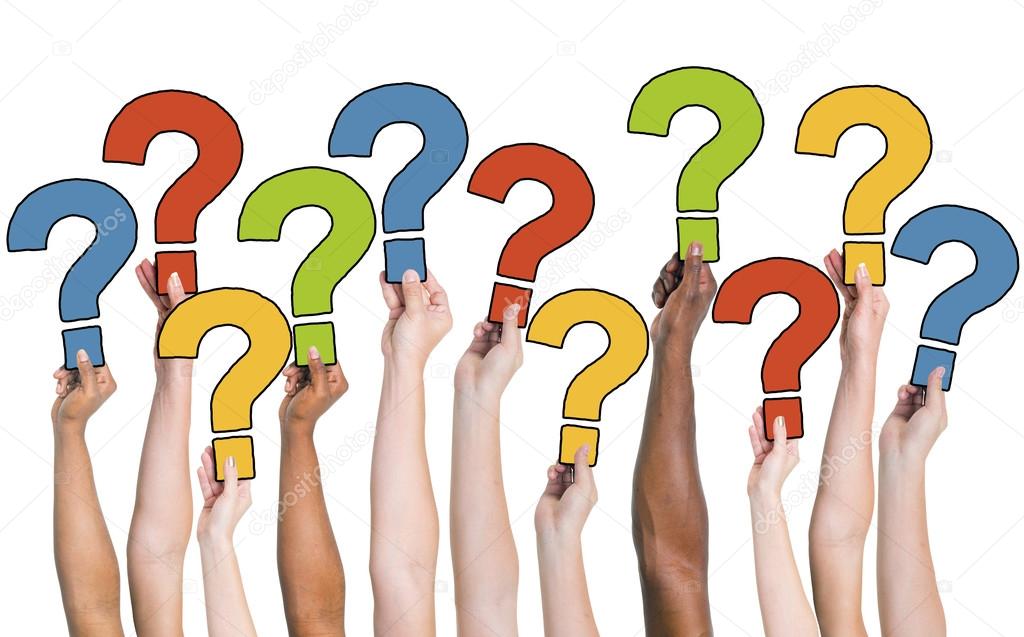 Vraag
Waarom moet men terughoudend zijn met het voorschrijven van Serumoogdruppels? 

Groen:  gezien de belasting voor de donoren
Rood:   gezien het financiële plaatje
Over het algemeen is er sprake van levenslang gebruik van de Serumoogdruppels; dit is een grote belasting voor de donoren.
[Speaker Notes: De frequentie van toediening van serumoogdruppels is afhankelijk van de klinische toestand van de patiënt en de onderliggende aandoening.]
Hemovigilantie
Wordt uitgegeven door de polytheek  (dienstverleningsovereenkomst)
Protocollen en meld procedure geschreven
Meldformulier mogelijke bijwerkingen
Hemovigilantie
Hemovigilantie
Mogelijke  bijwerkingen
toename oogirritatie (roodheid)
koorts 
eiwitaanslag
 jeuk rondom de ogen
wazig zien (aanhoudend)
zwelling
pijn in de ogen
infectie
prikkeling voorste oogkamer
[Speaker Notes: Bepaalde bijwerkingen die zich kunnen voordoen na transfusie van bloedproducten, en deze kunnen mogelijk ook optreden bij gebruik van serum voor toediening in het oog.]
Aandachtspunten 	
Tijdsduur archivering gegevens met betrekking tot Serumoogdruppels. 
Protocol/procedure “Melding BIJWERKING of VOORVAL/Incident bij (gebruik van) SERUMOOGDRUPPELs. 	 	
3.   First Expired, First Out” (FEFO) principe
Casuïstiek
[Speaker Notes: Binnen VieCuri geen meldingen, In de Trip jaarrapporten ook geen meldingen vermeld, TRIP nog gemaild.]
Zien we het wel helder genoeg?
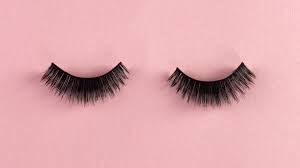 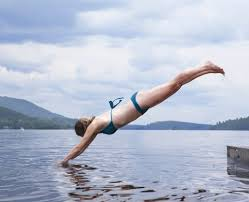 Medisch dossier ingedoken 
8 patiënten 
Aantal gevonden bijwerkingen:
A
Afsluiting
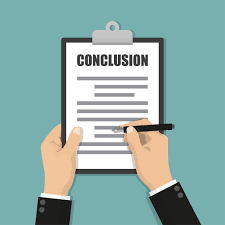 Gezien het zeer kleine druppel volume de kans op           					een reactie uitermate klein is.
[Speaker Notes: Door deze bevindingen (ook geen meldingen aan het TRIP) kan men stellen dat gezien het zeer kleine druppelvolume, de kans op een reactie uitermate klein is.]
Zijn er nog vragen?